Zambia Society for Public AdministrationPublic Lecture, 16 June 2016The African Leadership Challenge and the distorted bearings of faith! A Tsunami of a Crisis! But what is the solution?
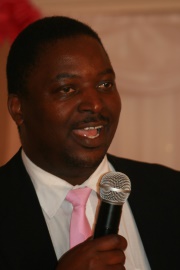 Dr Ernest Kadembo, Professor of Business; PhD, MBA, MSc, HBS, PGCE, Cert. Case Writing, Cert. E-Mod
www.inspiredtrans.com	ekadembo@yahoo.com	ernestk@inspiredtrans.com
Africa Resource Endowment
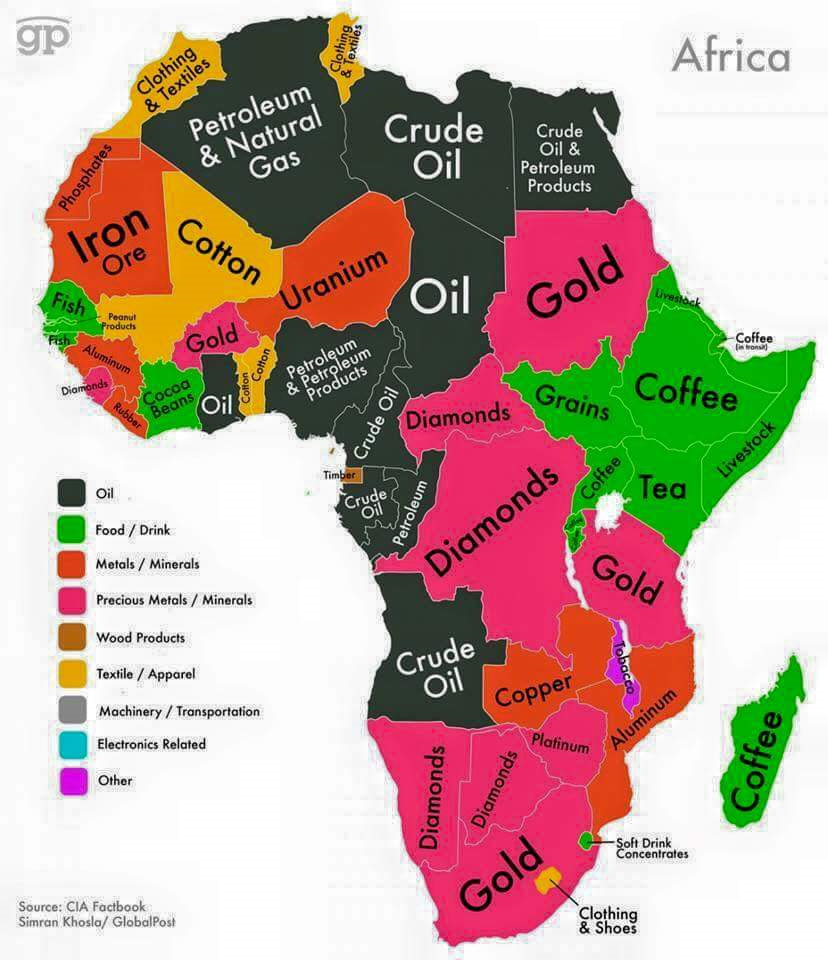 The Depict Grande Hotel Beira
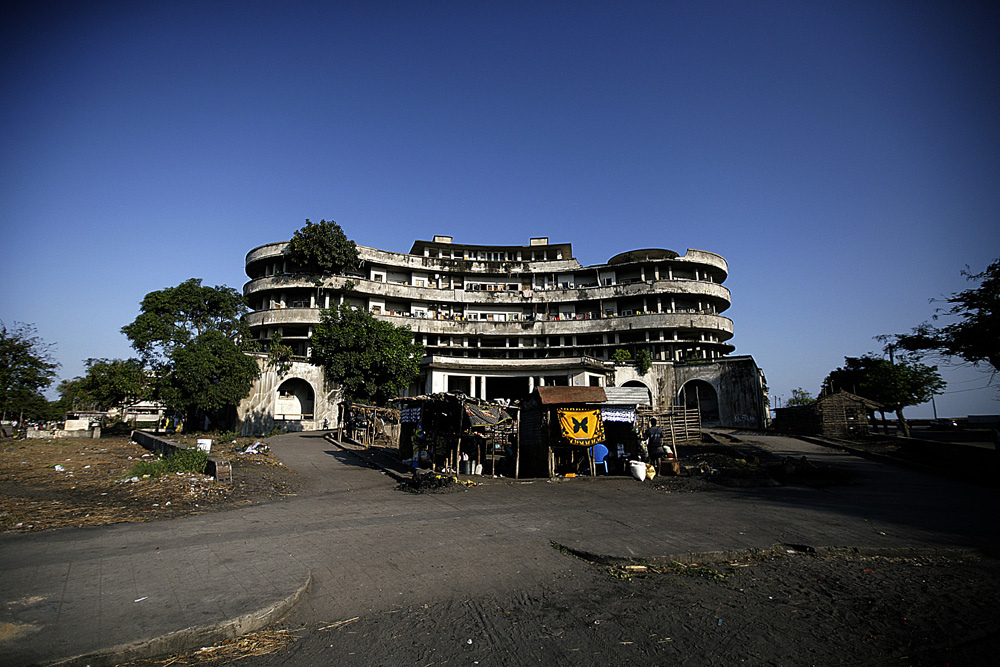 [Speaker Notes: The hotel was built in 1955, at one point the best hotel in Africa, but now a squater haven.]
Chilling Statistics
50% of Africa’s population lives on less than $1.25 per day.1 million Africans die of malaria each year and 85% of the victims are not even 5 years old.